Dynamic  Load  Management of  Virtual  Machines  in  a  Cloud  Architectures
Hadi  Salimi
Distributed Systems Lab,
School of Computer Engineering,
Iran University of Science and Technology,
Tehran, Iran
hsalimi@iust.ac.ir
Outline
Introduction
Related work
Management algorithms for load migration
Selection of sender hosts
Selection of guests
Conclusion
Introduction
Existing data centers are:
Introduction (cont.)
In order to improve data center efficiency, most enterprises are going to consolidate existing systems through virtualization solutions up to cloud centers
Logically pooling all system resources and centralizing resource management allow to increase overall utilization and lowering management costs
In order to avoid to waste computing and storage resources it is necessary to optimize management of these novel cloud systems architectures and virtualized servers
Introduction (cont.)
All virtualization management capabilities allow loads and live sessions to be moved transparently between processors or even servers
Dynamic capacity management can increase productivity but it requires continuous monitoring services and innovative runtime decision algorithms 
Quite innovative algorithms for deciding when 
A physical host should migrate part of its load
Which part of the load must be moved
And where should be moved
 The observation that the performance measures referring to cloud system resources are characterized by spikes and extreme variability to the event  that it is impossible to identify stable states if not for short periods.
Related work
There are several proposals for live migration of virtual machines in clusters of servers, and the most recent techniques aim to reduce downtime during migration.
The solution in Clark et al. is able to transfer an entire machine with a downtime of few hundreds of milliseconds
 Travostino et al. migrate virtual machines on a WAN area with just 1-2 seconds of application downtime through lightpath 
Hines et al. propose a post-copy which defers the transfer of a machine memory contents after its processor state has been sent to the target host
 Migration techniques through Remote Direct Memory Access (RDMA) further reduce migration time and application downtime
Khanna et al. monitor the resources (CPU and memory) of physical and virtual machines
Sandpiper  is a mechanism that automates the task of monitoring and detecting hotspots
 Bobroff et al. propose an algorithm for virtual machine migration that aims to guarantee probabilistic SLAs
All these works decide when a dynamic redistribution of load is necessary through some threshold-based algorithms
Related work (cont.)
The issues about to choose which virtual machines is convenient to migrate and where to place virtual machines have been often addressed through some global optimization approach
Entropy  decides about a dynamic placement of virtual machines on physical machines with the goal of minimizing the number of active physical servers and the number of migrations to reach a new configuration
Nguyen Van et al. use the same approach but they integrate SLAs
Sandpiper  proposes two algorithms: a black-box approach that is agnostic about operating system and application; a gray-box approach that exploits operating system and application level statistics
Khanna et al. moves the virtual machines with minimum utilization to the physical host with minimum available resources that are sufficient to host that virtual machines without violating the SLA
Stage et al. consider bandwidth consumed during migration
Management algorithms for load migration
We propose a completely different approach that decides about migration by avoiding thresholds on the server load, but considering the load profile evaluated through a CUSUM-based stochastic model
We analyze separately each physical host and its related virtual machines with the main goal of minimizing migrations just to the most severe instances
 Three main phases of the migration management process:
 To decide when a dynamic redistribution of load is necessary
How to choose which virtual machines is convenient to migrate
 To place virtual machines to other physical machines
Management algorithms for load migration (cont.)
Virtualization mechanisms allow each machine to host a concurrent execution of several virtual machines (guest) each with its own operating system and applications.
 By migrating a guest from an overloaded host to another not critical host, it is possible to improve resource utilization and better load sharing 
Any decision algorithm for migration has to select one or more sender hosts from which some virtual machines are moved to other destination hosts, namely receivers
Agood algorithm for governing of dynamic migrations in a cloud architecture must guarantee a reliable classification of the host behavior (as sender, receiver and neutral) that can reduce the number of useless guests migrations, and a selective precision in deciding which (few) guests should migrate to another host.
Management algorithms for load migration (cont.)
The proposed management algorithm is activated periodically (typically in the order of few minutes) and, at each checkpoint, it aims at defining three sets:
Sender  hosts
Receiver  hosts
Migrating  guests
 We have to guarantee that N ≥ S + R
(N = the total number of hosts) and that the intersection between the set of sender hosts and of receiver hosts is null. The algorithm is based on the following four phases.
Management algorithms for load migration (cont.)
The algorithm is based on the following four phases.
Selection of sender hosts
The identification of the set of sender hosts represents the most critical problem for the dynamic  management of a cloud architecture characterized by thousands of machines
The goal is to signal only the hosts subject to significant state changes of their load, where we define a state change significant if it  is intensive and persistent
 Many instantaneous spikes, non-stationary effects, and unpredictable and rapidly changing load.
Selection of sender hosts (cont.)
Our detection model takes a evaluates the entire load profile of a resource and aims to detect abrupt and permanent load changes. To this purpose, we consider a stochastic model based on the CUSUM (Cumulative Sum) algorithm that works well even at runtime
The CUSUM algorithm has been shown to be optimal in that it guarantees minimum mean delay to detection in the asymptotic regime when the mean time between false alarms goes to infinity.
We consider the one-sided version of the CUSUM algorithm that is able of selecting increasing changes of the load profile in face of variable and non-stationary characteristics
Selection of sender hosts (cont.)
By a target value bμi that is computed as the exponentially weighted average of prior data:
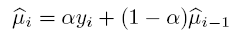 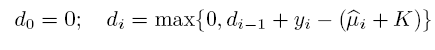 Selection of guests
When a host is selected as a sender, it is important to determine which of its guests should migrate to another host
 As migration is expensive
Our idea is to select few  guests that have contributed to the significant load change of their host
For each host, we apply the following three steps: 
Evaluation of the load of each guest.
Sorting of the guests depending on their loads.
Choice of the subset of guests that are on top of the list.
Selection of guests (cont.)
The first step is the most critical, because we have several alternatives to denote the load of a guest.
Our idea is that a guest selection model should not consider just absolute or average values, but it should also be able to estimate the behavioral trend of the guest profile
The behavioral trend gives a geometric interpretation of the load behavior that adapts itself to the non stationary load and that can be utilized to evaluate whether the load state of a guest is increasing, decreasing, oscillating or stabilizing
Selection of guests (cont.)
we compute the trend coefficient j , with 0 ≤ j ≤ m − 1, of the line that divides the consecutive points:
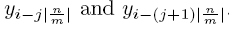 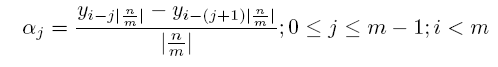 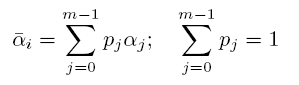 Conclusion
Dynamic migrations of virtual machines is becoming an interesting opportunity to allow cloud  infrastructures to accommodate changing demands for different types of processing with heterogeneous workloads and time constraints
Experimental studies based on traces coming from a cloud platform supporting heterogeneous applications on Linux and MS virtualized servers show  significant improvements in terms of selectivity and robustness of the proposed algorithm for sender detection and selection of the most critical guests
These satisfactory results are encouraging us to integrate the proposed models and algorithms in a software package for dynamic management of virtual machines in cloud architectures
Reference
[1] Mauro Andreolini, Sara Casolari, Michele Colajanni, and Michele Messori , “Dynamic load management of virtual machines in a cloud architectures” , In Proceedings of the IEEE conference on Cloud computing, 2009.